Удмуртский государственный университетИнститут языка и литературыКафедра русского языка, теоретической и прикладной лингвистикиКафедра истории русской литературы и теории литературы
Магистратурапо направлению подготовки
44.04.01 Педагогическое образование
Направленность подготовки
44.04.01.08 Преподавание русского языка и литературы
Цель магистратуры:
развитие профессиональных и личностных качеств обучающегося, обеспечивающих его умение
порождать новые идеи, 
расширять сферу собственной компетентности, 
вырабатывать оптимальные стратегии профессиональной деятельности,
что гарантирует приоритетную востребованность 
и устойчивую конкурентоспособность 
магистра педагогики на рынке труда.
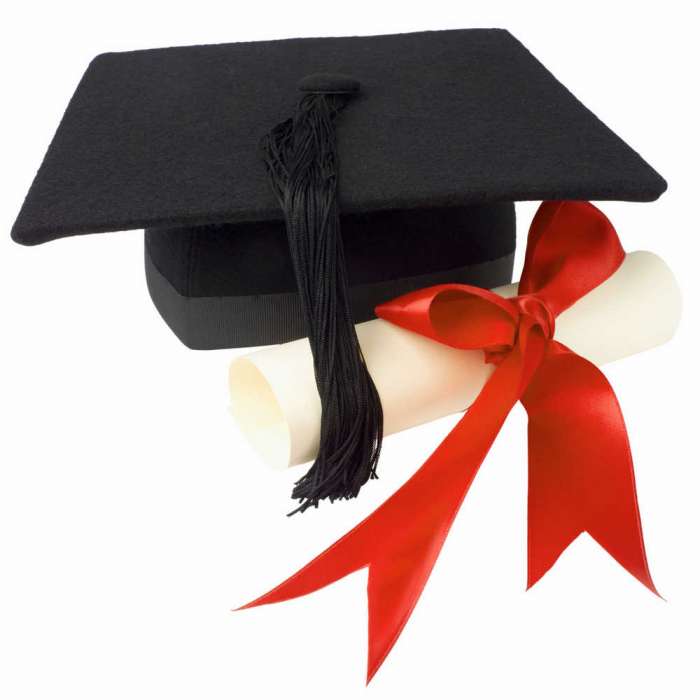 Требования к поступлению
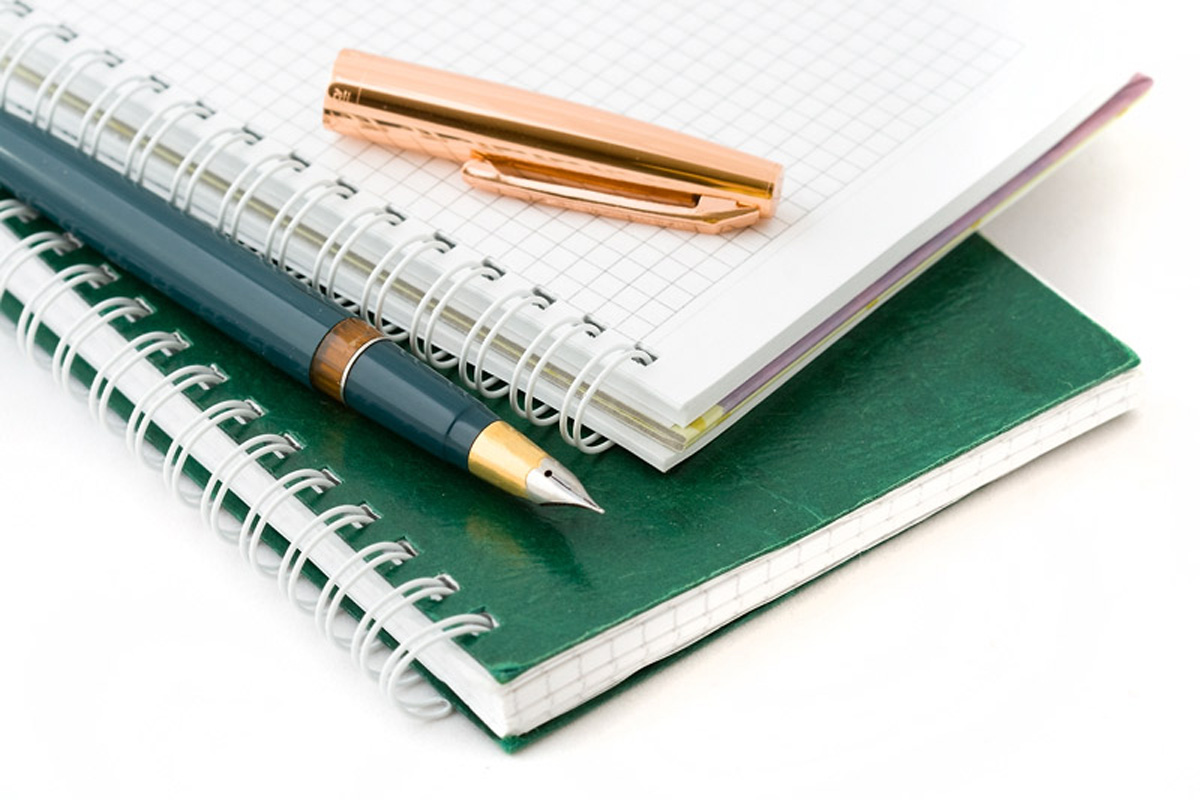 Законченное образование в одной из гуманитарных областей знания.
Экзамен по русскому языку и литературе в форме собеседования.
Форма и срок обучения
Форма обучения -
очно-заочная.
Срок обучения -  
2,5 года.
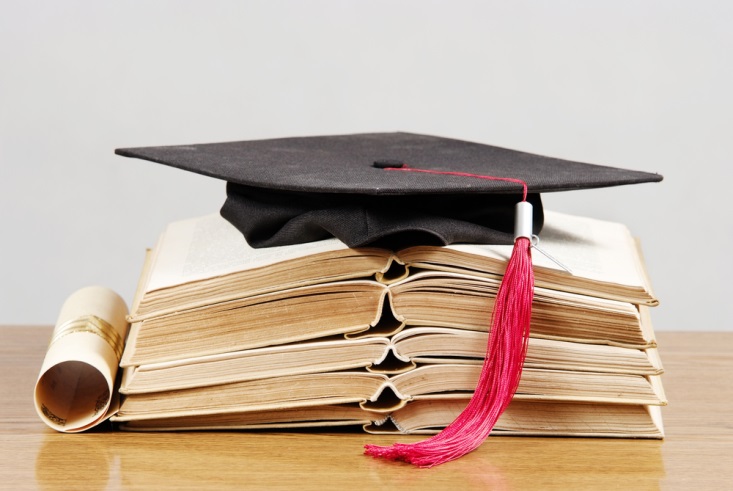 Актуальность программы
определяется острой востребованностью на рынке труда квалифицированных преподавателей русского языка и литературы для осуществления инновационной образовательной деятельности в системе общего и дополнительного образования.
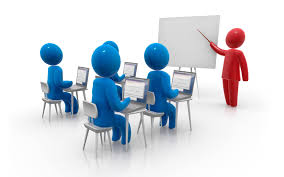 Миссия программы:
подготовка педагога нового поколения:
технологически мобильного, 
готового реализовывать современные образовательные программы, 
способного проектировать индивидуальные образовательные траектории обучающихся.
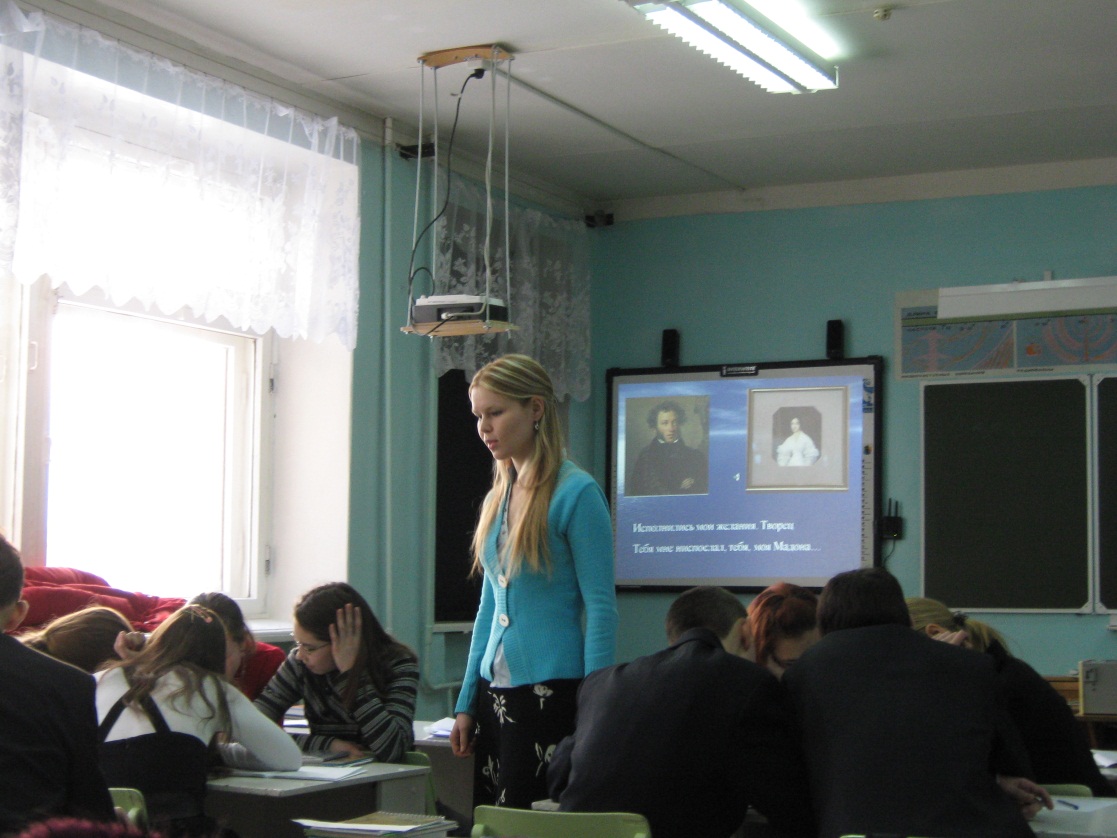 Содержание обучения
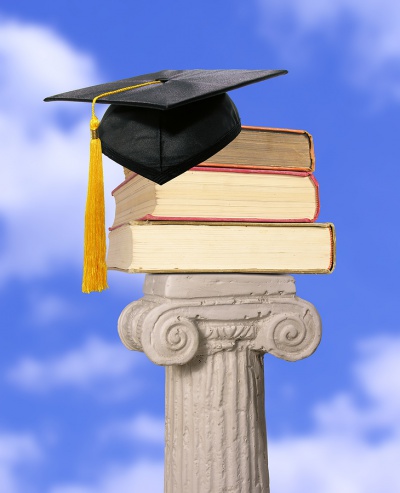 Подготовка обучающегося к решению задач:
педагогических (теоретическое обучение + практики),
научно-исследовательских (решение филолого-педагогических задач ).
Научно-практическая деятельность
предполагает участие магистранта в работе
Межвузовской научной конференции «Современные подходы к изучению и преподаванию русского языка и литературы»;
Республиканской конференции школьников «Лишь слову жизнь дана…»;
тренинге по подготовке школьников к итоговому сочинению «Филологический полилог».
Места трудоустройства выпускников
средняя общеобразовательная школа; 
лицей; 
гимназия;
колледж;
техникум;
образовательный центр.
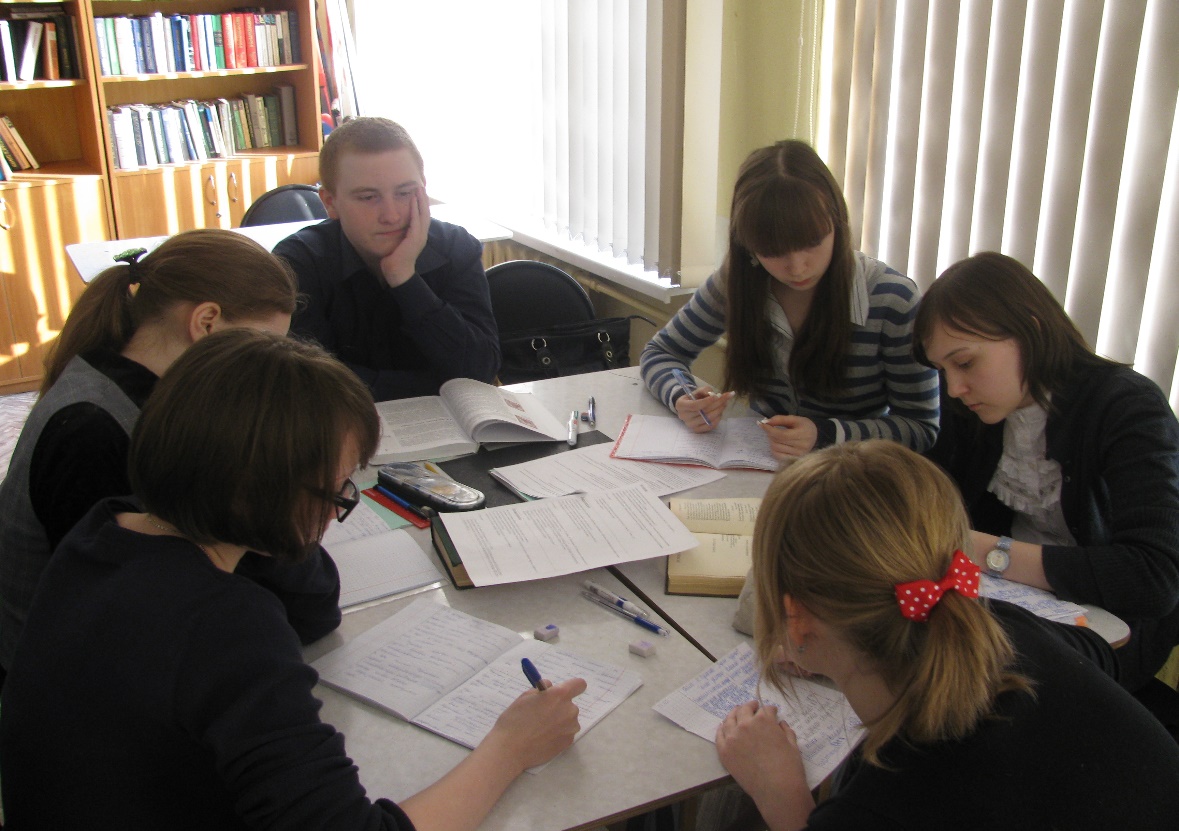 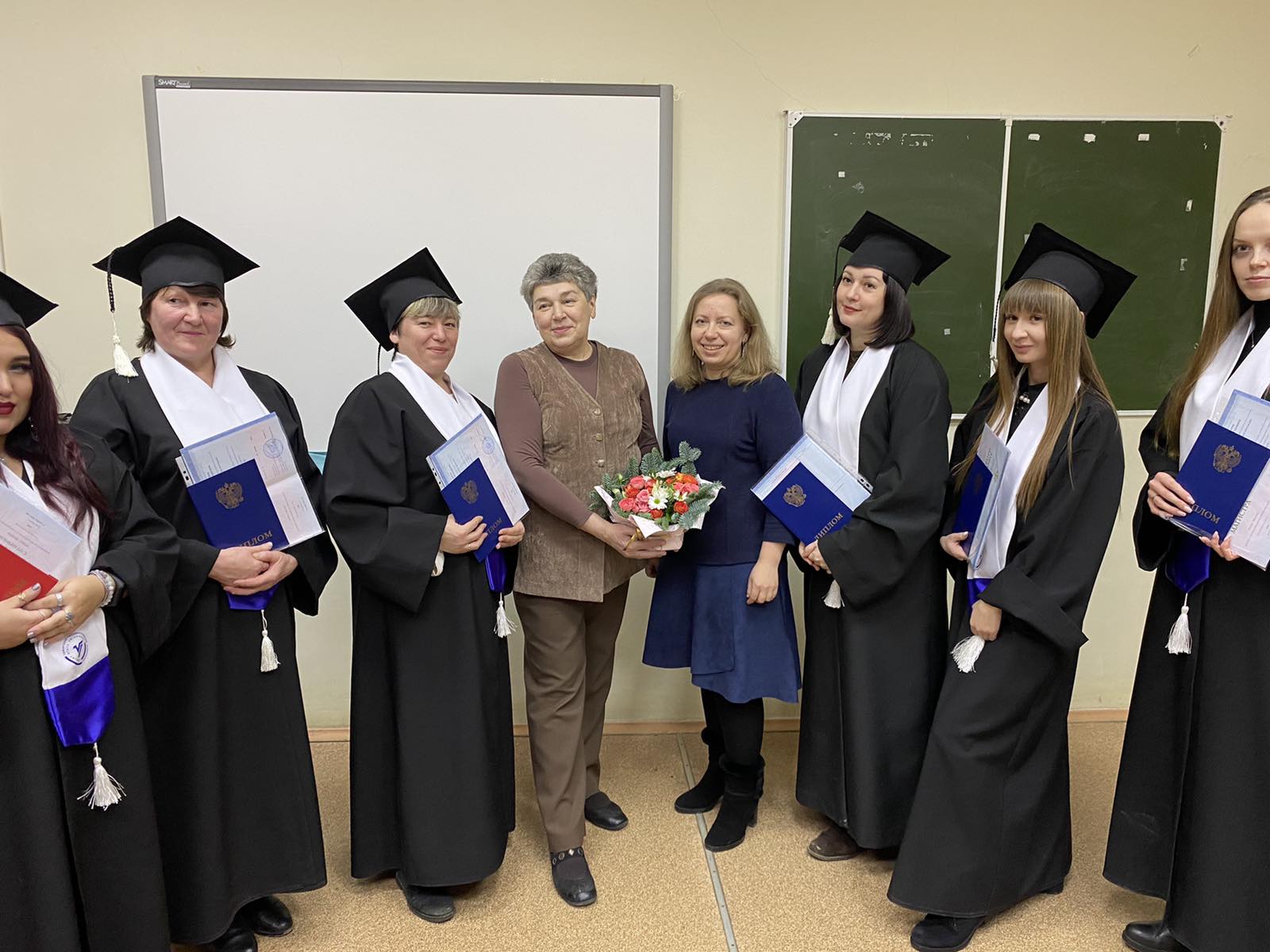 Выпускники:Иноземцева Марина Леонидовна:окончила Казанский государственный педагогический университет в 1996 г., получив квалификацию «учитель немецкого языка»; в 2018 г окончила с отличием магистратуру «Преподавание русского языка и литературы».
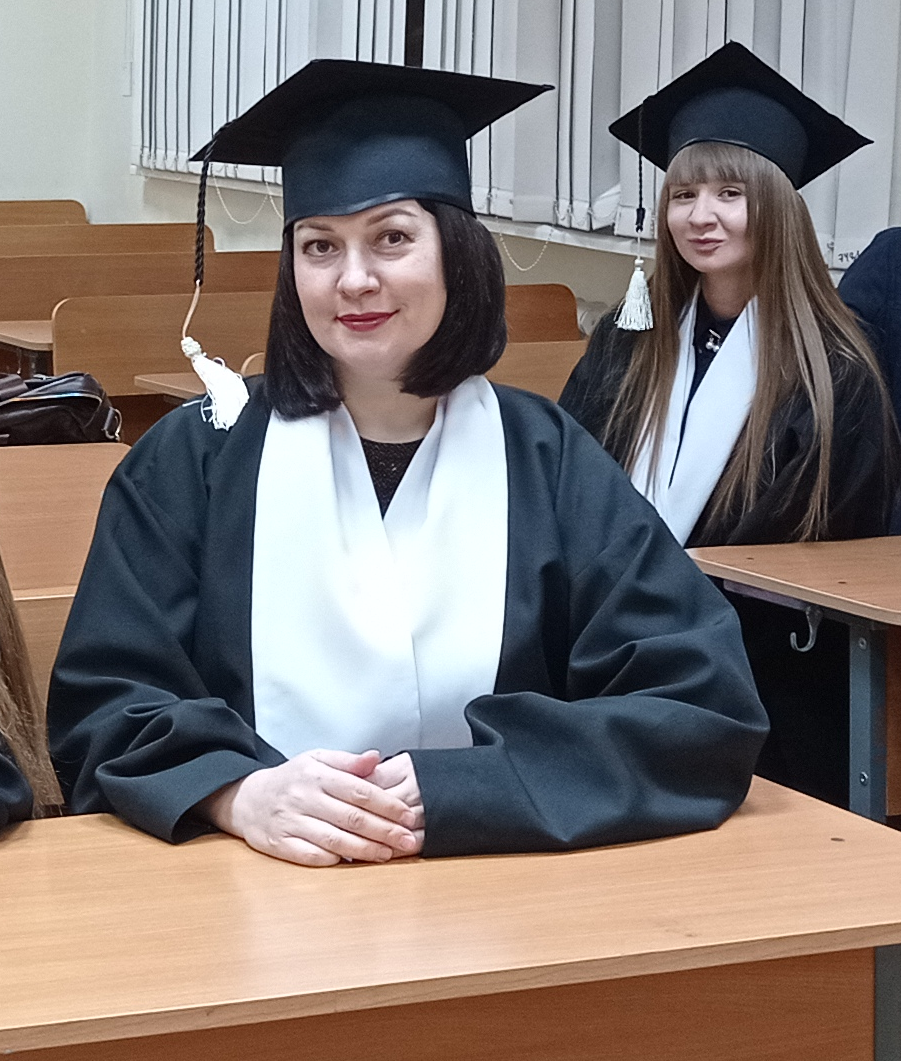 Дровосекова Ирина Николаевна (на переднем плане), Владыкина Екатерина Николаевна (на  заднем плане) - по первому образованию экономисты. 
С третьего года обучения в магистратуре и по настоящее время преподают русский язык и литературу в колледже при ИжГТУ (И.Н. Дровосекова) и школе (Е.Н. Владыкина).
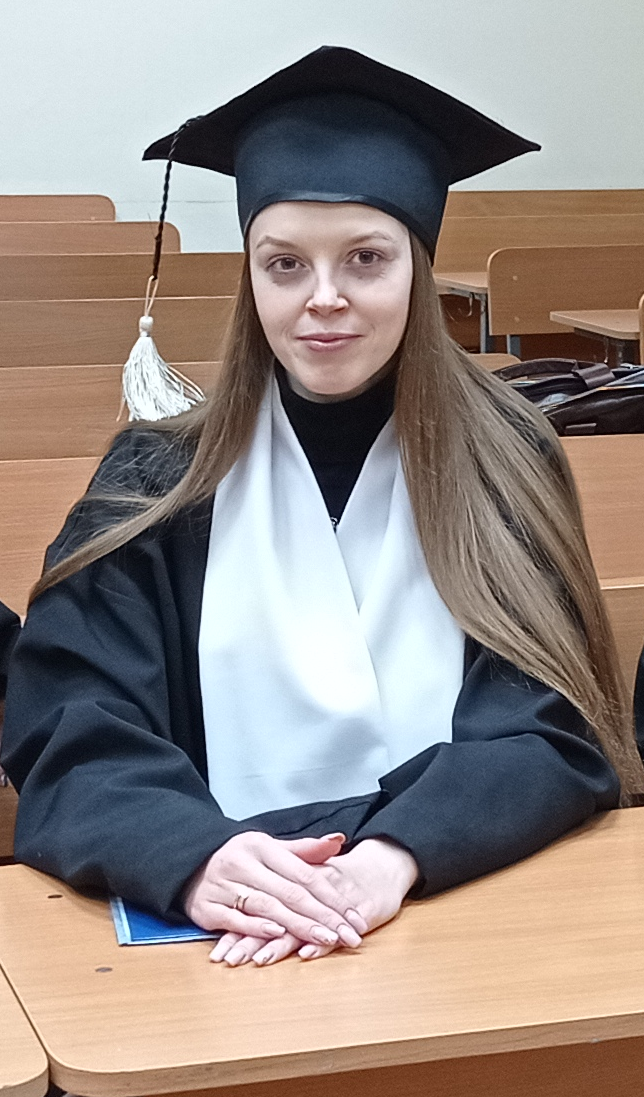 Бабушкина Екатерина Сергеевна окончила бакалавриат ИЯЛ по направлению подготовки «Отечественная филология» в 2017 г., магистратуру «Преподавание русского языка и литературы» –            в 2020 г.
В настоящее время преподаёт русский язык и литературу в ЧОУ «Белая ворона».
Благодарю за внимание.
Руководитель магистерской программы
Ирина Витальевна Стрелкова, 
кандидат педагогических наук, доцент.
istrelkova@mail.ru